«Солдаты обороны»
Работа ученика 3 Класса
МБОУ «Амгино-нахаринской сош им.п.и.яковлева»

Илларионова алексея
Для работы нам понадобятся:
Детали из лего;
Пластилин;
Скалка;
Доска для лепки;
Инструменты для лепки.
Начинаем работу с конструирования
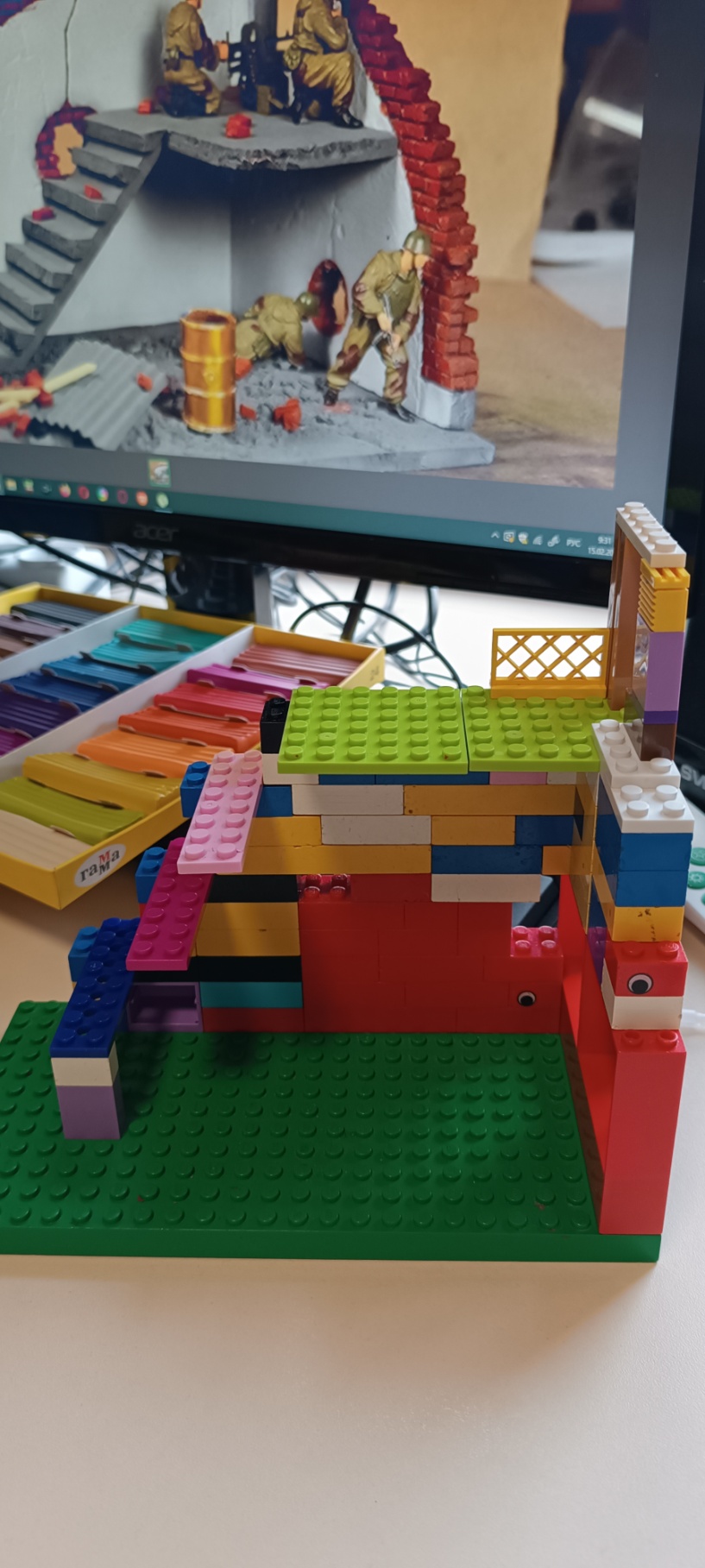 Лепим пластилин на лего
Потом лепим солдатов
Добавляем аксессуары и детали:
В итоге у нас получится
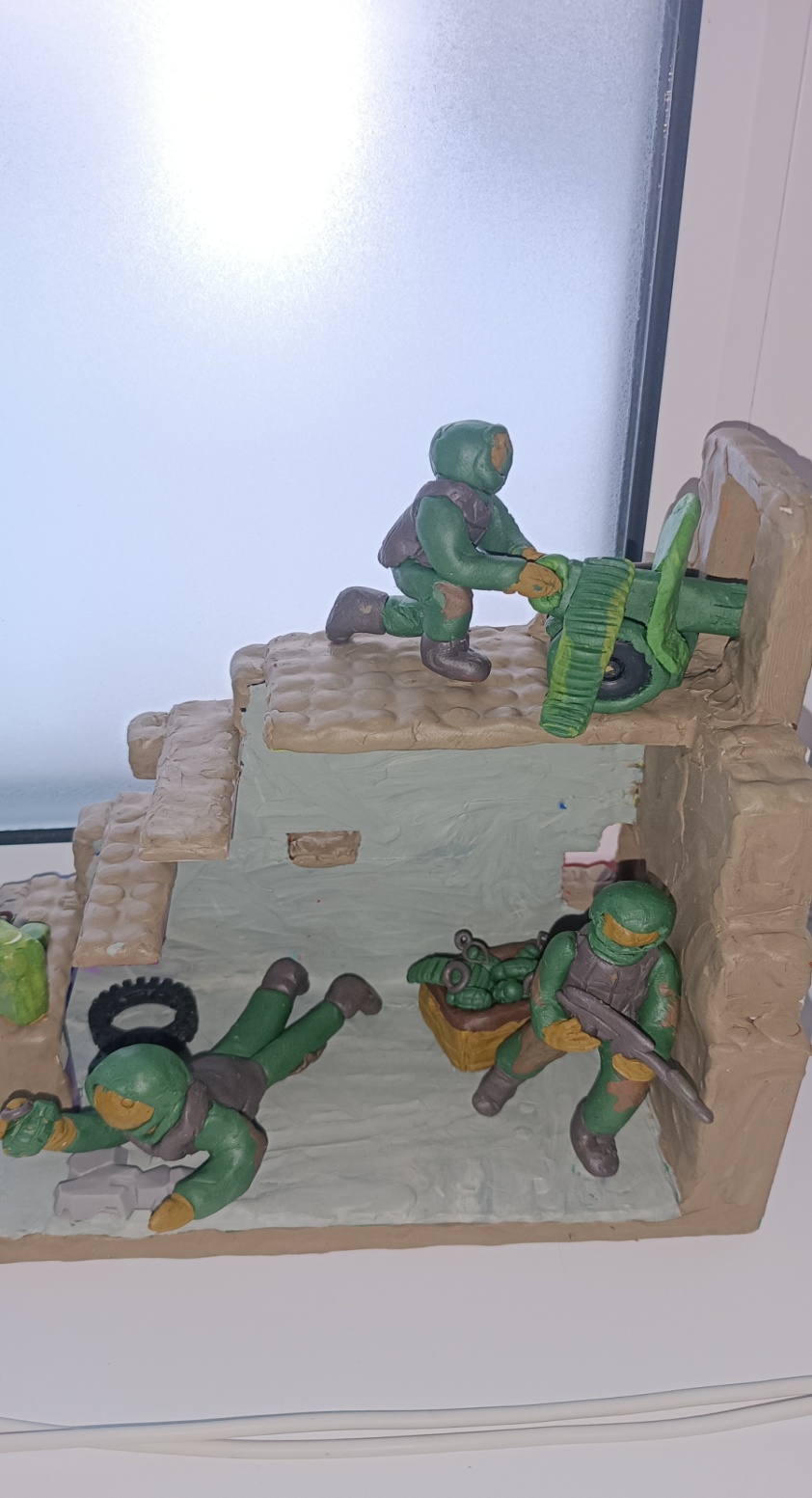